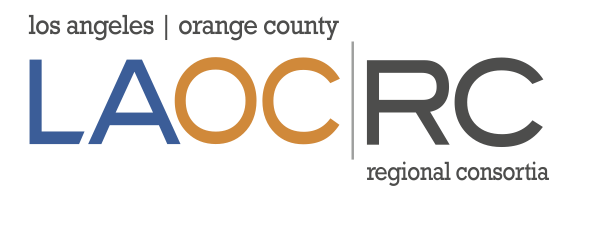 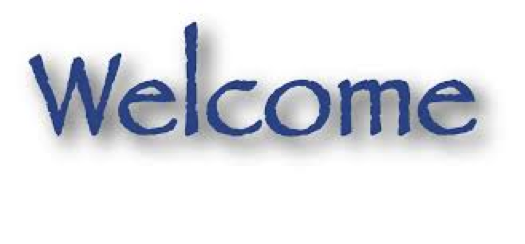 February 18, 2016
AGENDA:
Strong Workforce Trailer Bill
Data Unlocked Initiative
Consortium Input for 2016-2017
Chancellor’s Office Update
Post-meeting: CCCAOE Roundtable
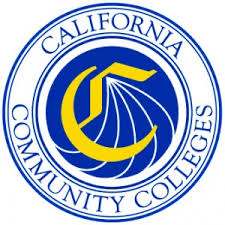 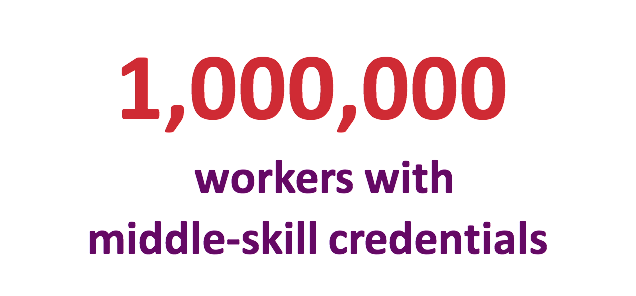 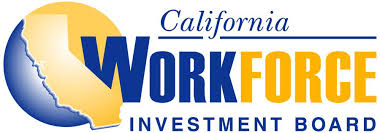 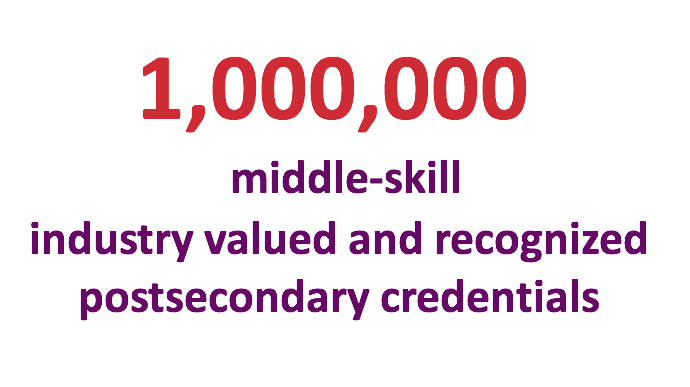 Strong Taskforce Trailer Bill
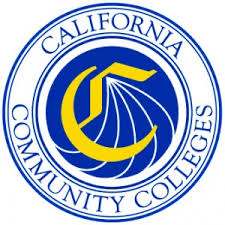 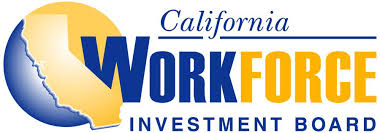 Regional 
Planning
Unit
What Does That Mean For LAOCRC?
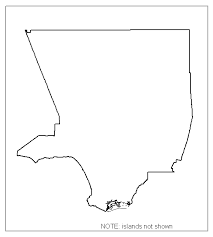 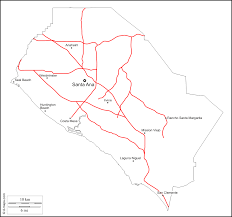 Los Angeles County
Orange County
Strong Workforce Program
State of Things - General Charge
Definitions
Alignment & Long Term Planning
2016-2017 Details
2017-2018 Details
Accountability
Strong Taskforce Trailer Bill
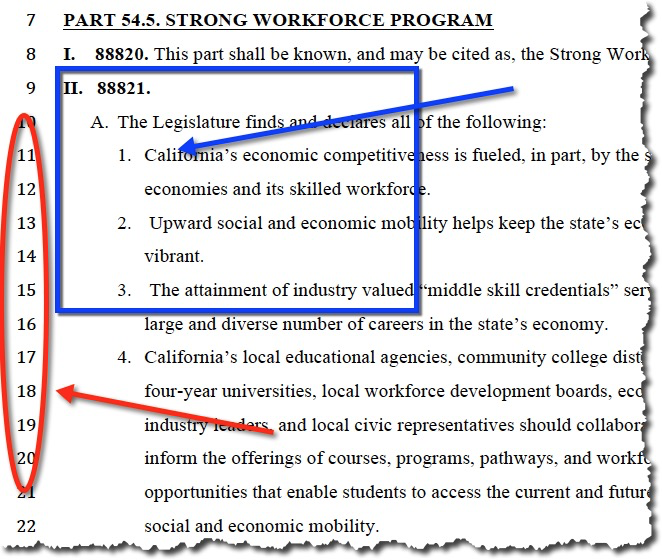 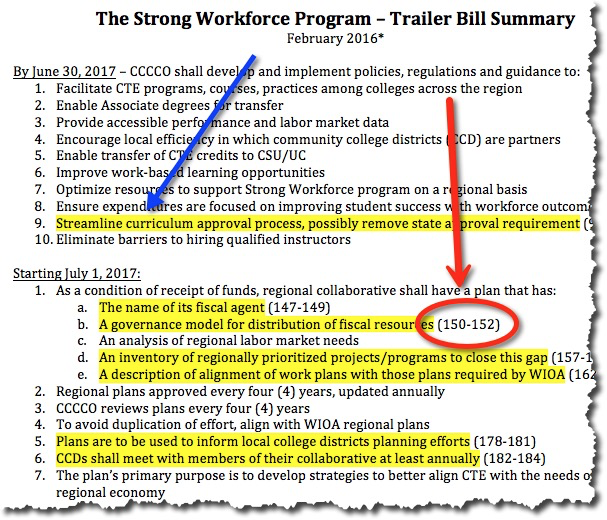 CTE Data Unlocked - Lori Sanchez
from Taskforce work - Develop student outcomes and labor market information

up to $50,000 funding per college for:
Training (college leaders)
Technical assistance
CTE Outcomes Survey

Develop a suite of tools to support the integration of these data sources into college processes
Provide “super-user” trainings (college-based practitioners) 

Create reports synthesizing student outcomes and LMI to support regional planning (regional decision)

Regional meetings to discuss regional planning
CTE Data Unlocked - Lori Sanchez
Consortium Input
Nick Kremer & Julie Pehkonen
Chancellor’s Office Update
Perkins
	Reauthorization
	2017-18 Funding
	District Certification Form
http://extranet.cccco.edu/Divisions/WorkforceandEconDev/CareerEducationPractices/Memos.aspx
	Quarterly Reporting
WIOA
	Plan Update
Chancellor’s Office Update
Strong Workforce Program Trailer Bill
	Why Established
	Guiding Principles
	Policies and Guidance
Workforce Economic Development Division RFAs
http://extranet.cccco.edu/Divisions/WorkforceandEconDev/WEDDRFAs.aspx
	IDRCs (SB1402)
	Nursing
CTE Data Unlocked
Chancellor’s Office Update
OTHER
	Division of Educational Services RFA
Basic Skills and Student Outcomes Transformation Program
		CLICK HERE to see the Community College Basic Skills and Student Outcome Transformation Program RFA.
Educational Opportunities Center Program
CLICK HERE for More Information on the Education Opportunity Center Funding Opportunity.

	JASPAC Webinar on STEM and STEAM Education and Employment
	SB1070 Career Technical Education Pathways Program Grant
CCCAOE Roundtable Today
Join your CCCAOE LA/OC Regional Vice President from 11:30a.m.-12:00p.m. in Crystal C for a discussion of: 

CCCAOE   2015-16 priorities, and 

Opportunities for involvement
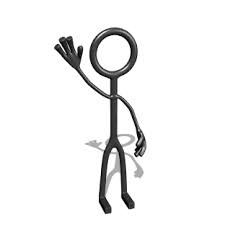 March Program Approval Cycle
Apps Due - Tuesday, Mar. 1, 2016
	Voting Window - Mar. 8-15
	PA Meeting - Mar. 17, 8:30 - 9:30

March Consortia Meeting
Thursday, March 17, 2016
DOW & LB 2.0
9:45 - 11:15